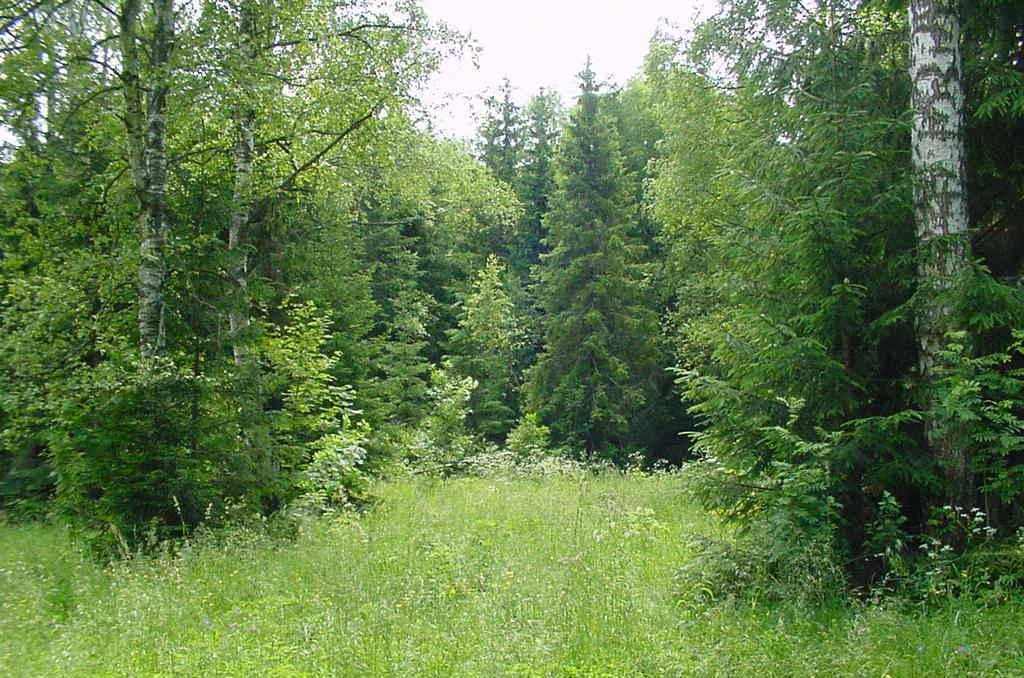 Мир вокруг нас2 класс
Захарова Елена Ивановна
МОУ «Третьяковская СОШ» с. Третьяково
 Третьяковского района Алтайского края
1
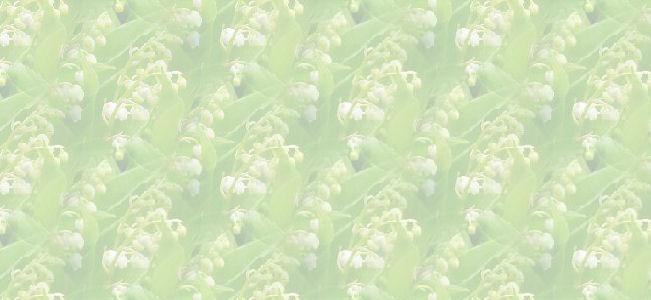 Отгадай
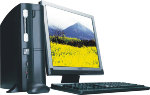 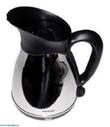 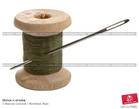 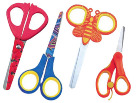 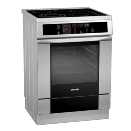 2
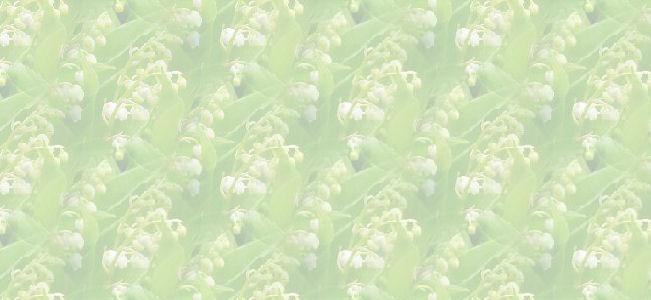 Правила
*Не пользоваться электроприборами без разрешения взрослых.

*Не оставлять без присмотра включенные приборы.

*Включать и выключать электроприборы сухими руками.
3
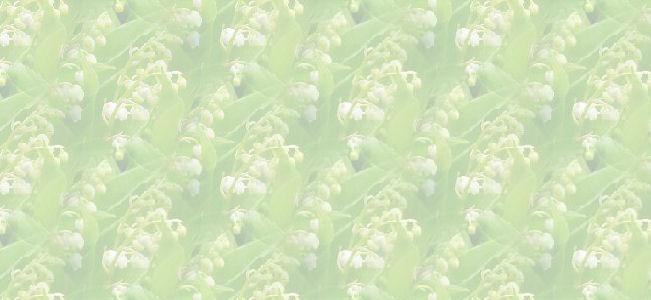 Азбука безопасности
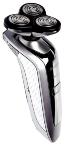 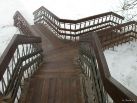 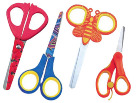 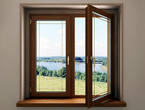 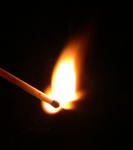 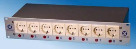 4
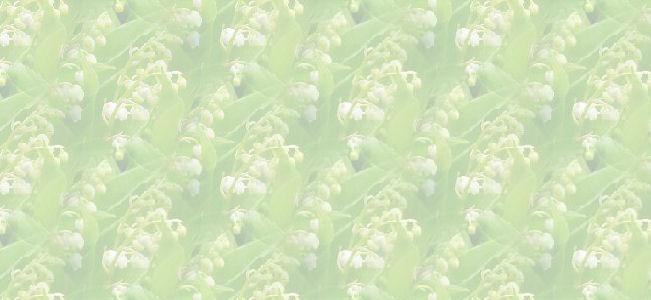 Лесные опасности
Насекомые
Грибы
Растения
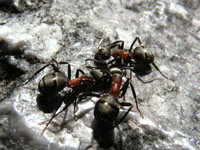 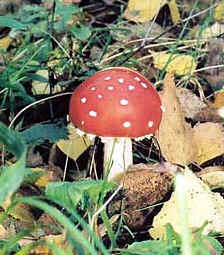 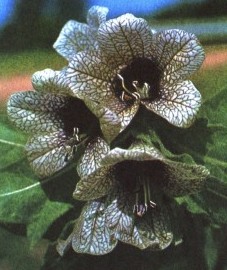 5
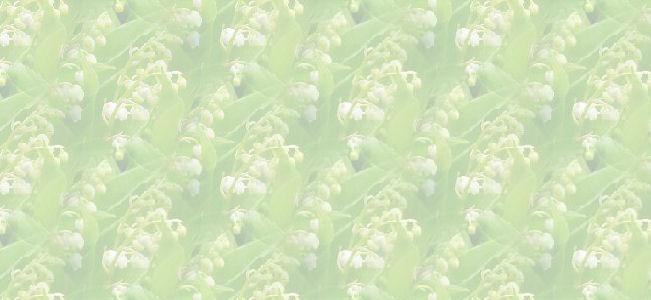 Грибы
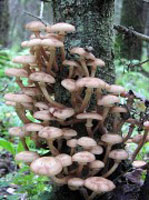 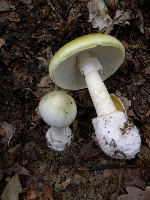 Опята
Поганка
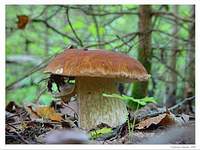 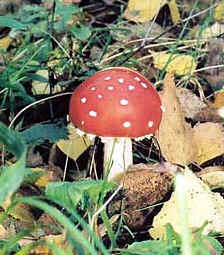 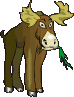 6
Боровик
Мухомор
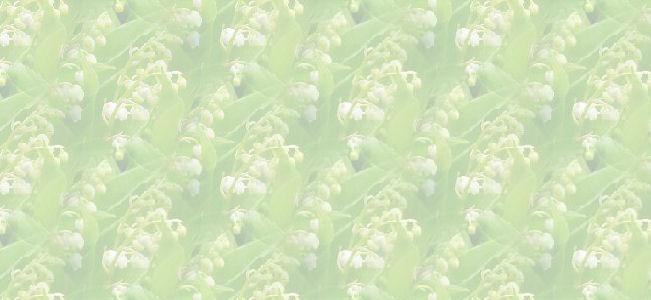 Памятка
*Не рви неизвестные тебе грибы.

*Если гриб тебе не знаком, спроси у взрослых.

*Не собирай грибы червивые, испорченные.

*Если сомневаешься, съедобен ли этот гриб, - лучше его выбросить.
7
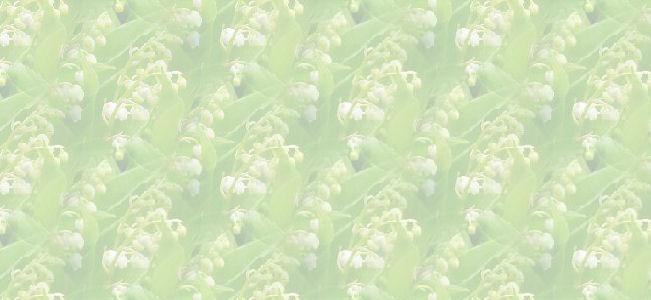 Физминутка
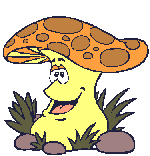 8
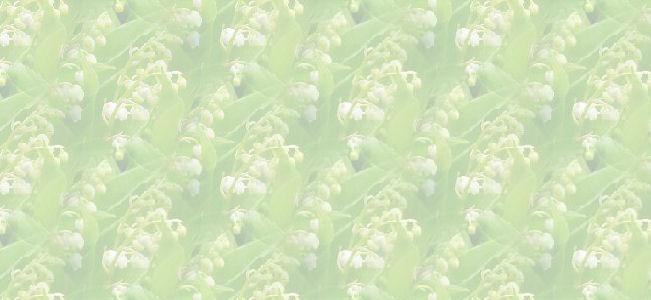 Растения
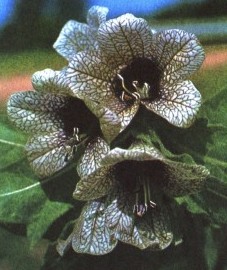 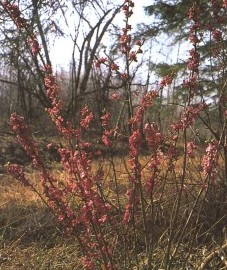 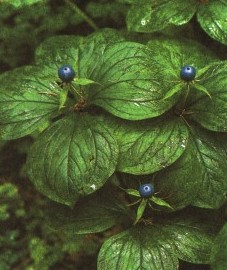 Волчье лыко
Белена
Вороний глаз
9
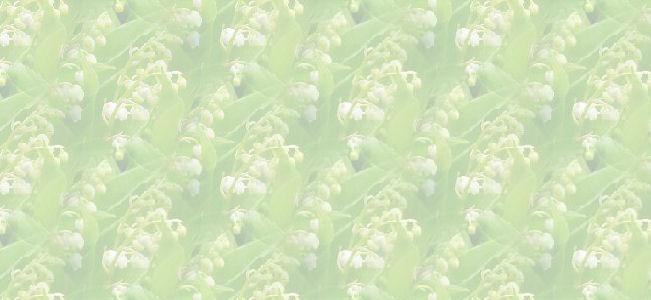 Насекомые
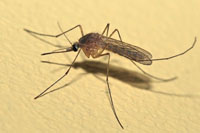 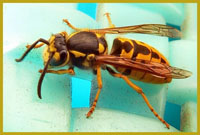 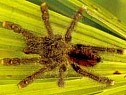 Комар
Оса
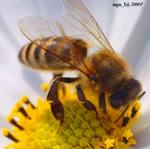 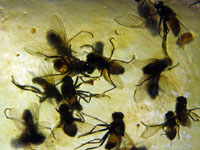 Паук
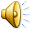 Пчела
Муха
10
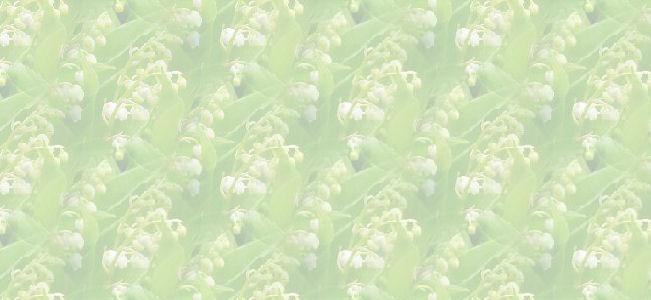 Правила
*Не приближаться к пчелиным ульям. Вблизи них не делать резких движений.

*Не разорять осиные гнёзда.

*Не гоняйтесь за насекомым, если оно залетело в комнату.
11
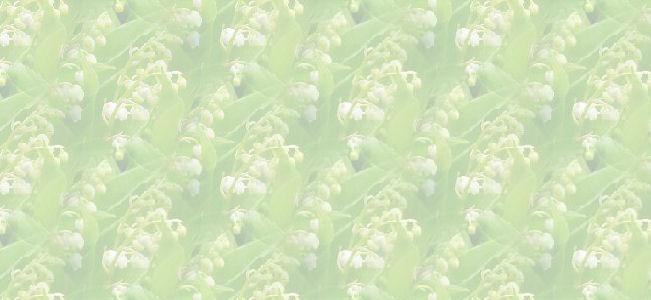 В презентации использованы изображения с сайтов:
http://www.stovodnom.ru/shop/info/goodsspr/ - чайник
www.stapravda.ru/relax/2006_08_03_01.shtml -опята, мухомор
www.barnaul-altai.ru/info/barnaul/altai/fauna.php - лось
www.jafar.kiev.ua/reports/?id=26 –бледная поганка
x-news.ru/index.php?option=com_content&task=v... –боровик
http://lori.ru/  - иголка и нитка
http://viktoriya.jino-net.ru/- компьютер
http://images.yandex.ru/- ножницы
http://www.gorbushka.ru/ - плита
http://www.parlux.ru/ - бритва
http://www.shunk.ru/ - лестница
http://etaky.ru/- окошко
http://nedelka-klin.ru/ - комар, оса, мухи
http://papa-vlad.narod.ru/- паук, пчела
www.photosight.ru - спичка
12
http://security.compulenta.ru/dk/news/2003/12/22/44106/ - розетки